Значимость культурных ценностей
По рассказу Р. Брэдбери «Улыбка»
Автор: Учитель русского языка и литературы МАОУ Волковской СОШ К.А. Потехина
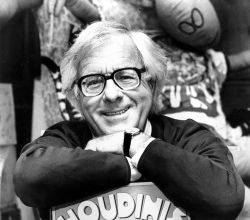 Рэймонд Дуглас «Рэй» Брэдбери — американский писатель, известный по антиутопии «451 градус по Фаренгейту», циклу рассказов «Марсианские хроники» и частично автобиографическому роману «Вино из одуванчиков».
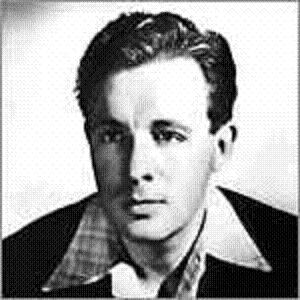 Общество потребления
Оптимизм: прозревшие одиночки учитывают ошибки человечества
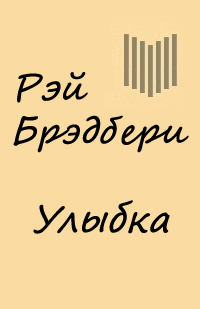 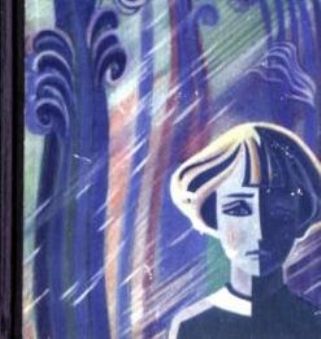 2061 год
Кофе ненастоящий
Города—груды развалин
Дороги  от  бомбежек словно  пила,  вверх-вниз
Поля  по  ночам светятся, радиоактивные...
2061 год
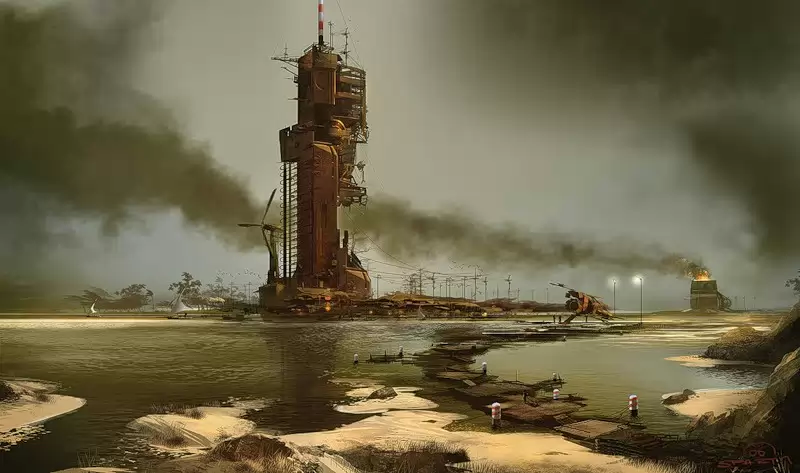 Сколько  времени  одна  сплошная
катавасия была... И достались нам только
 рожки да ножки.
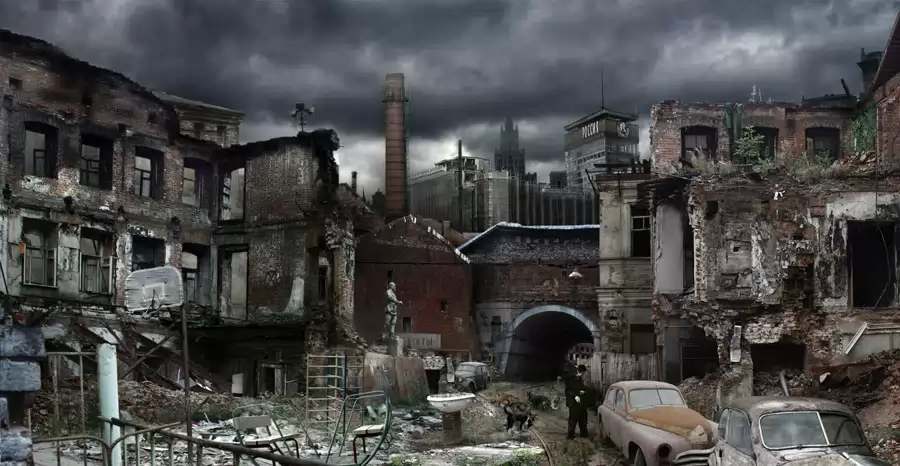 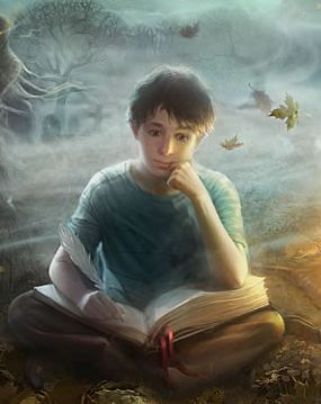 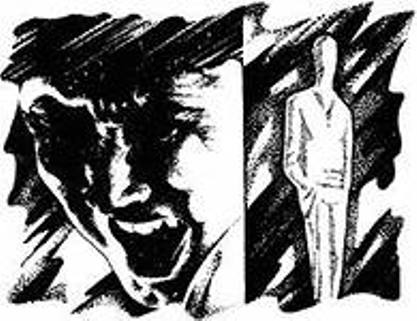 ТОМ
ГРИГСБИ
ПРАЗДНИК
Радость
Счастье
Веселье
Вандализм — одна из форм поведения человека, в ходе которого уничтожаются или оскверняются предметы искусства, культуры, иного имущества общественного значения, иного частного имущества и т. д.
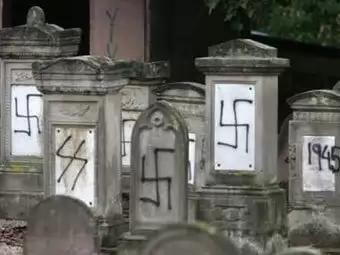 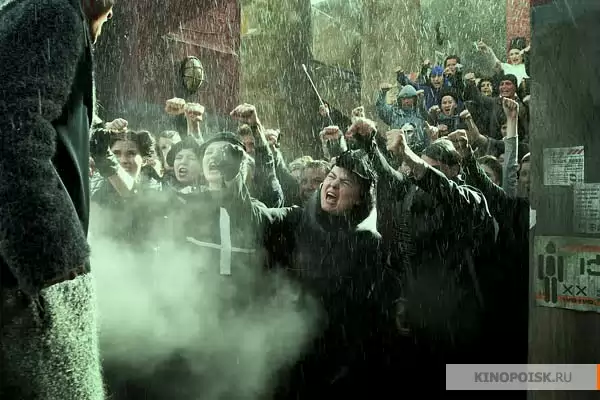 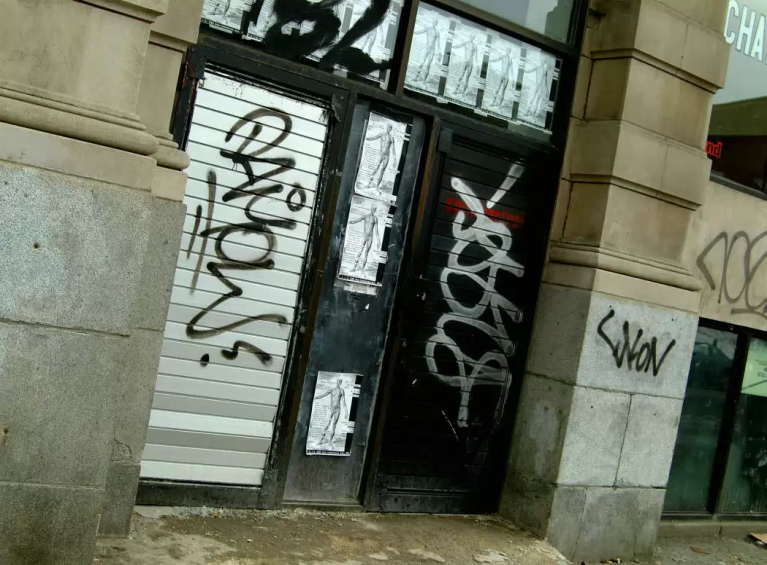 Цивилизация- 1. Определенная ступень развития общества, его материальной и духовной культуры. 2. Современная мировая культура. 3. Мыслимая как реальность совокупность живых существ со своей материальной и духовной культурой.
Говорят, она улыбается…
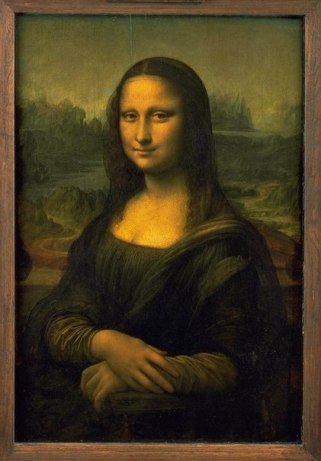 Она же красивая!
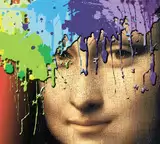 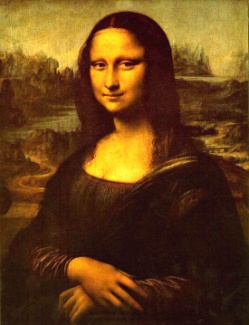 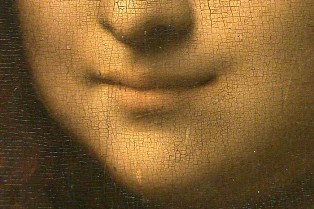 «Улыбка, чудесная улыбка…»
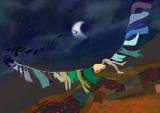 Культурные ценности - движимые или недвижимые объекты, составляющие культурное достояние человечества.
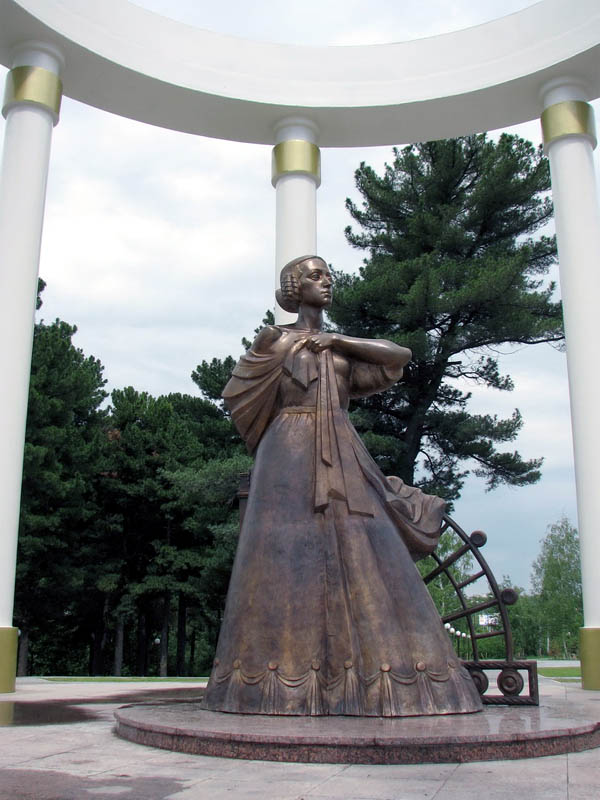 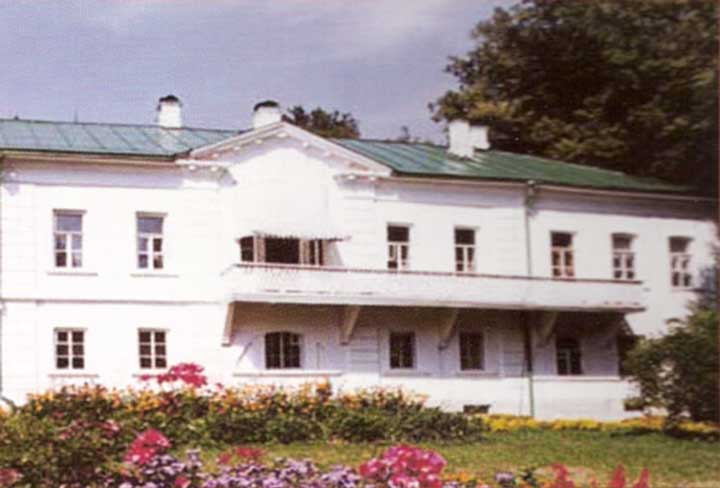 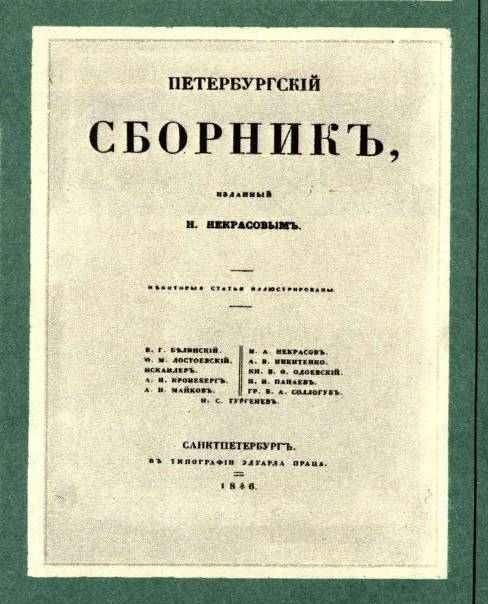 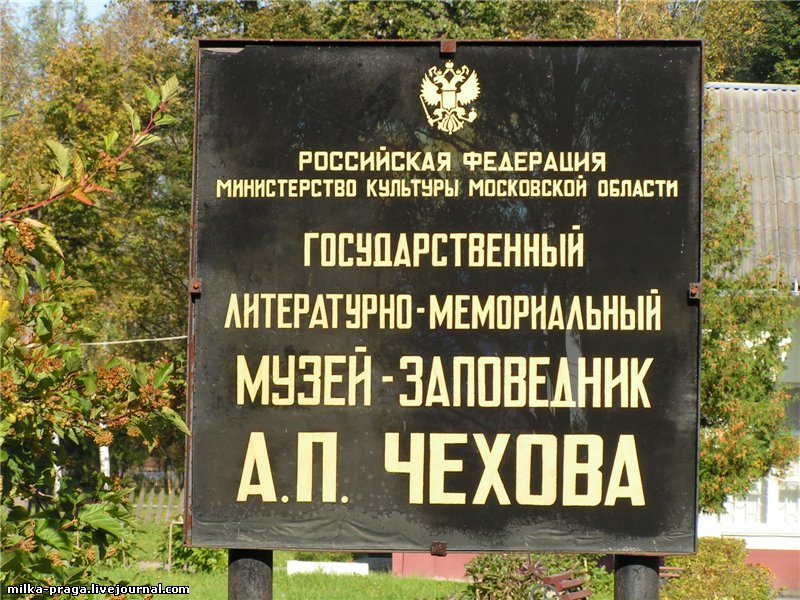 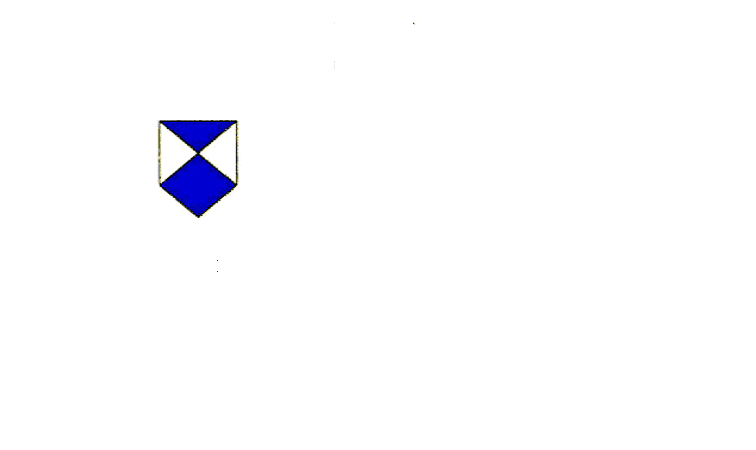 В целях защиты культурные ценности обозначаются специальным знаком
«Цель, для которой требуются неправые  средства, 
не есть правая цель»
                                                                           К.Маркс